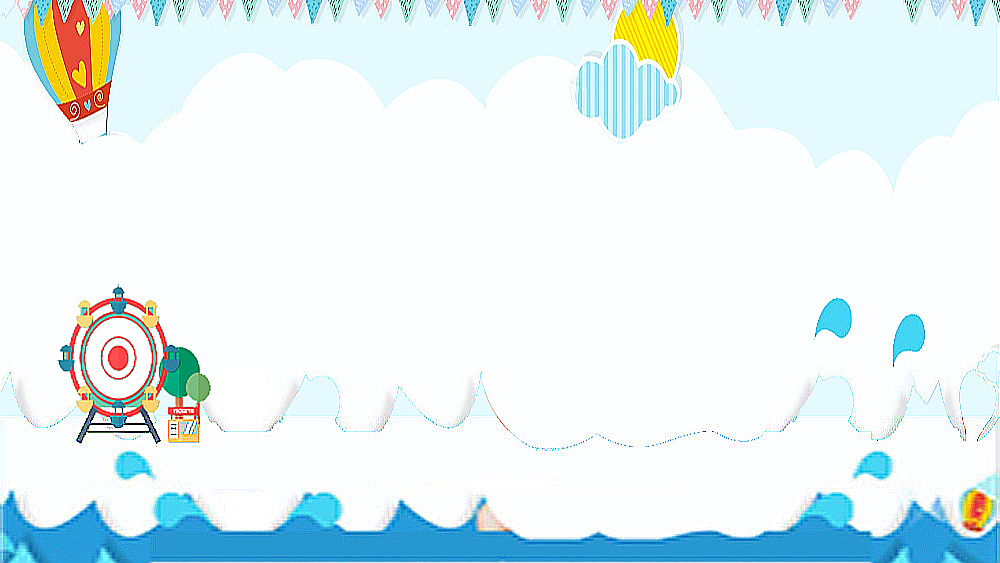 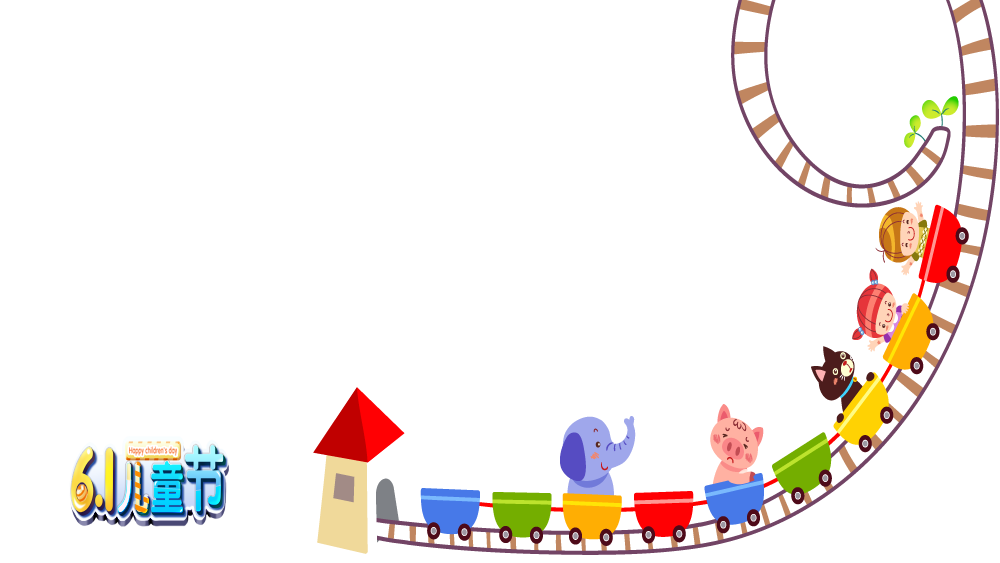 Chaøo möøng caùc con ñeán vôùi tieát hoïc Toaùn
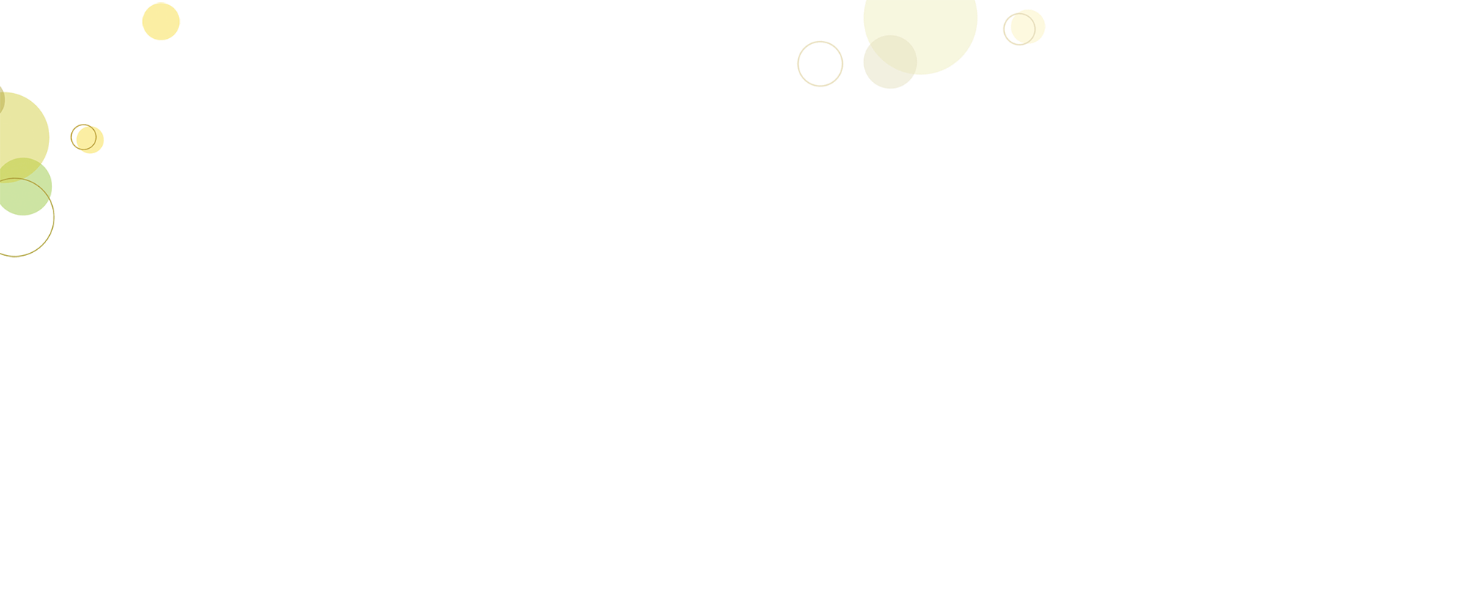 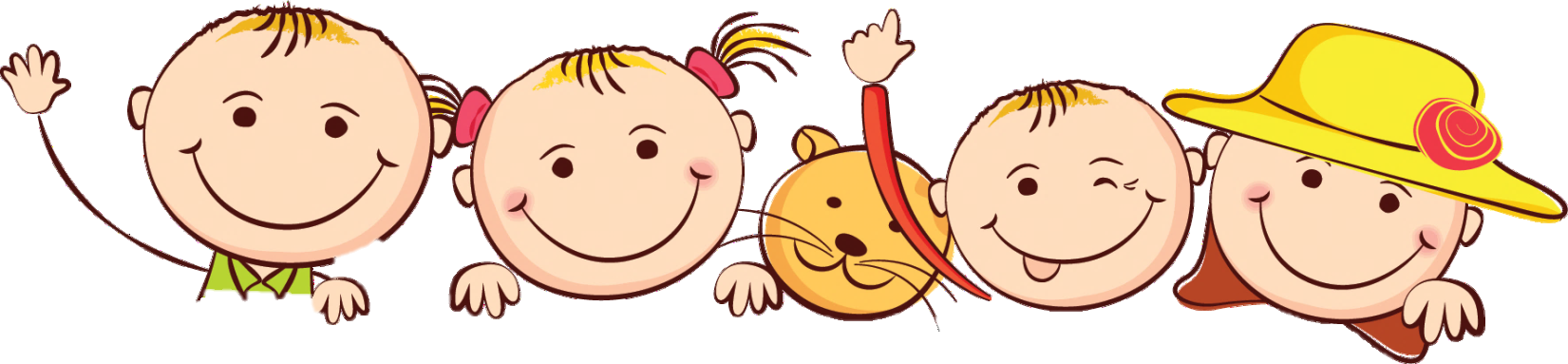 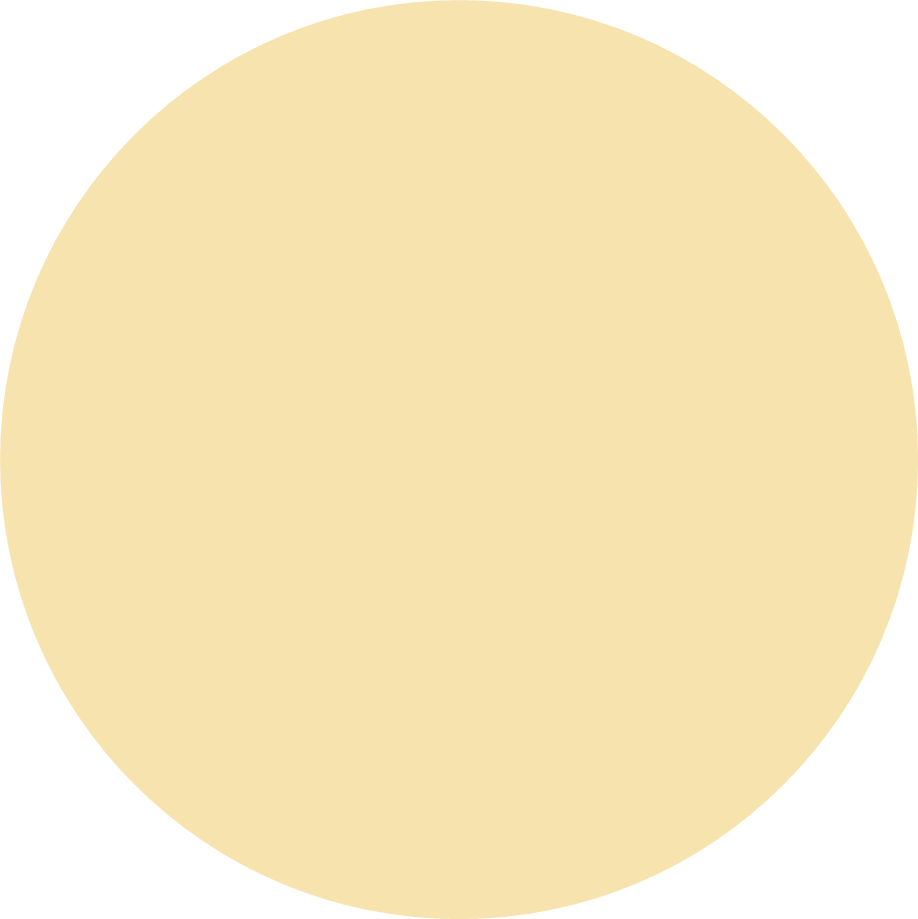 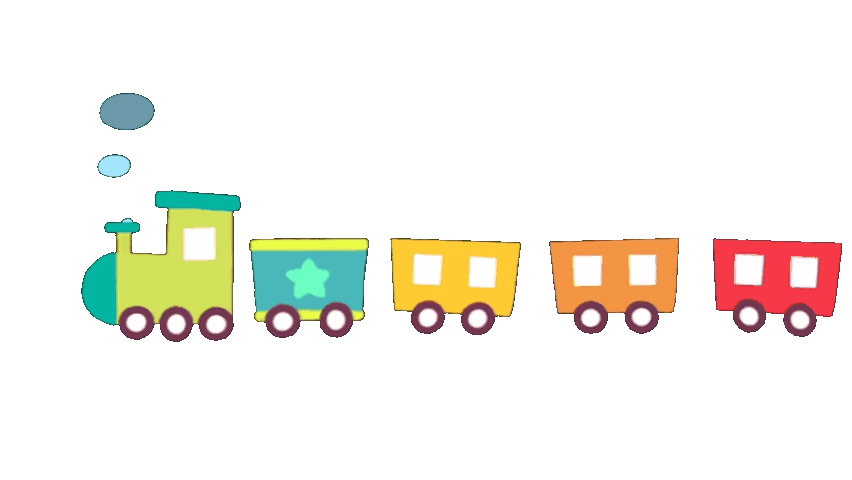 Khôûi ñoäng
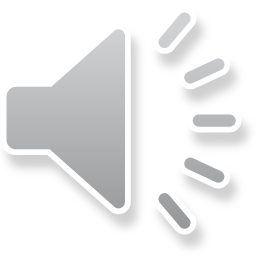 TÌM XE CHO BẠN
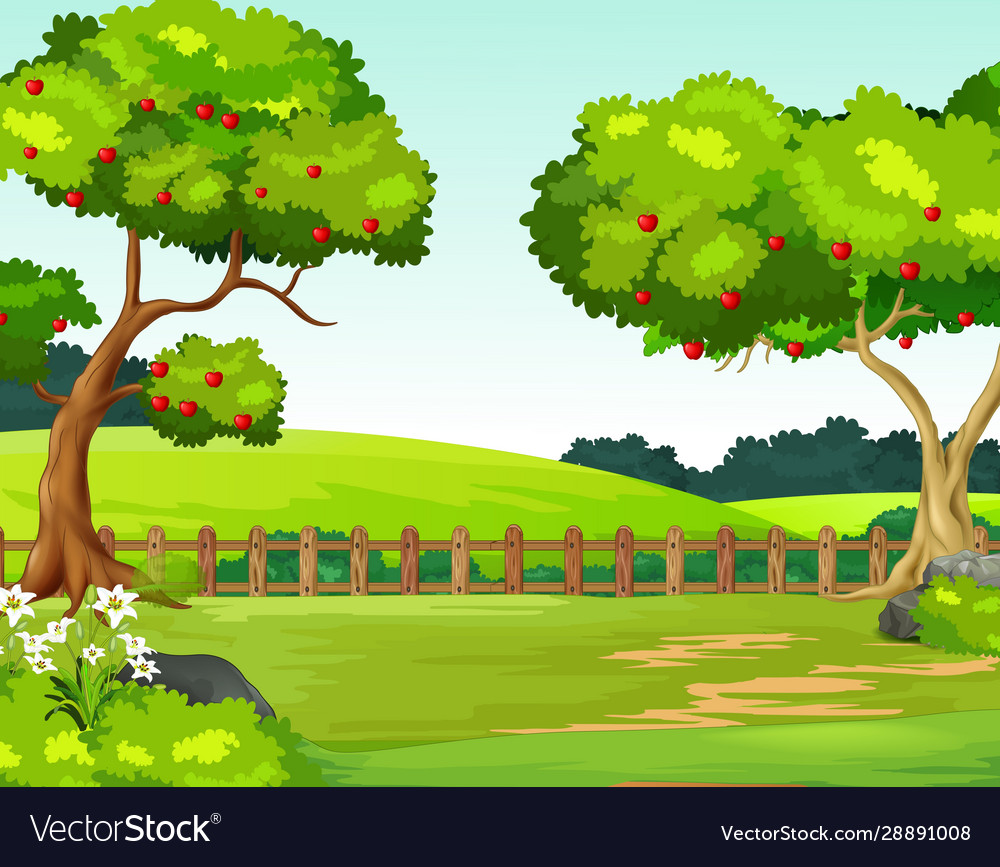 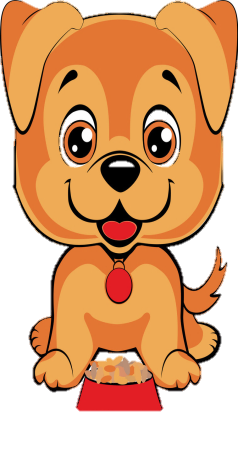 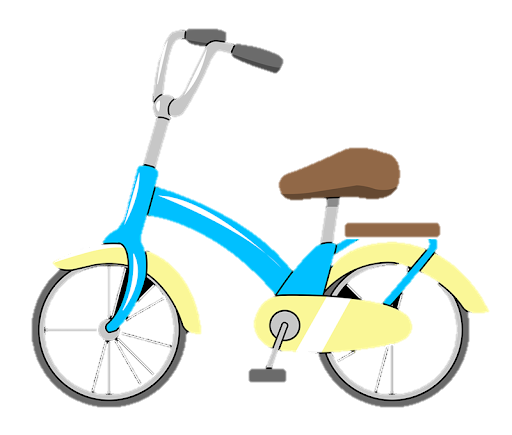 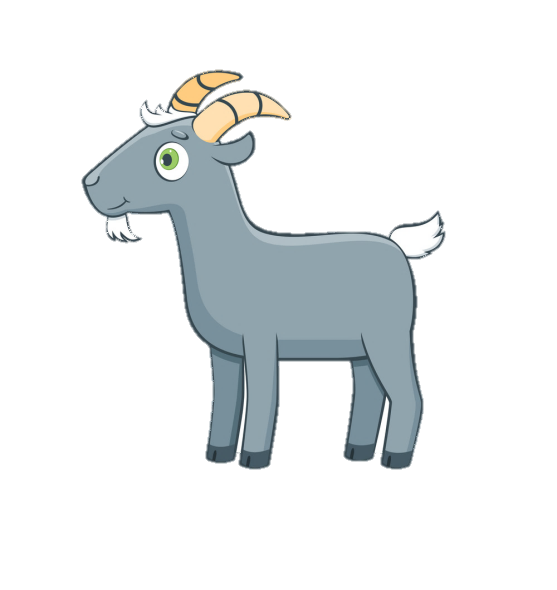 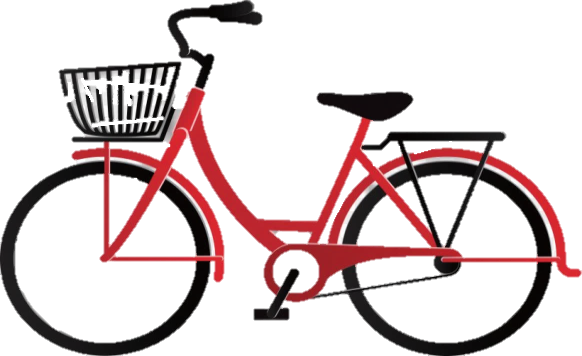 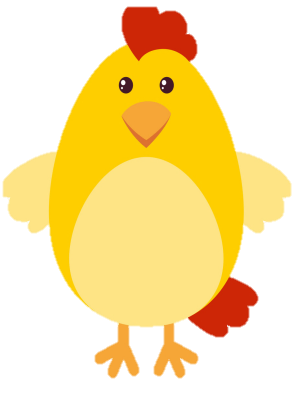 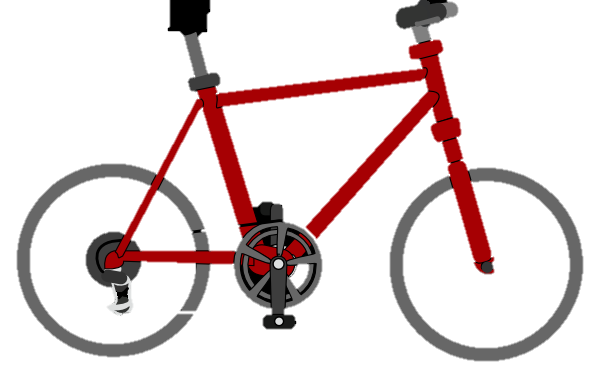 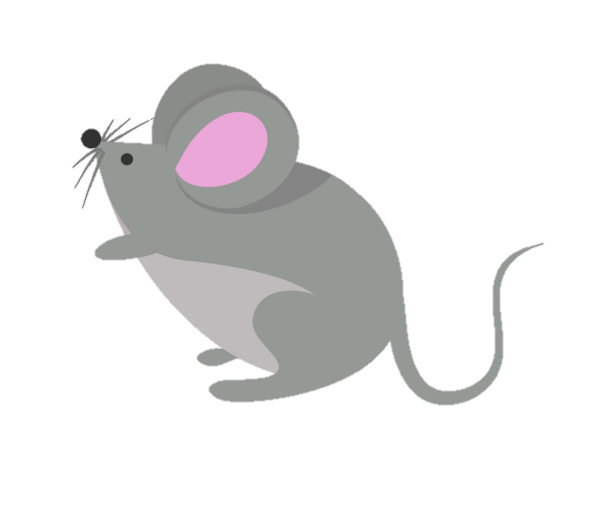 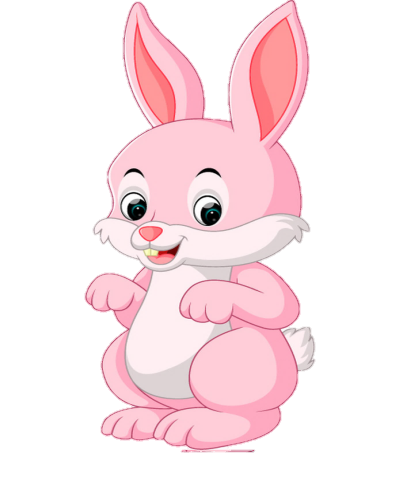 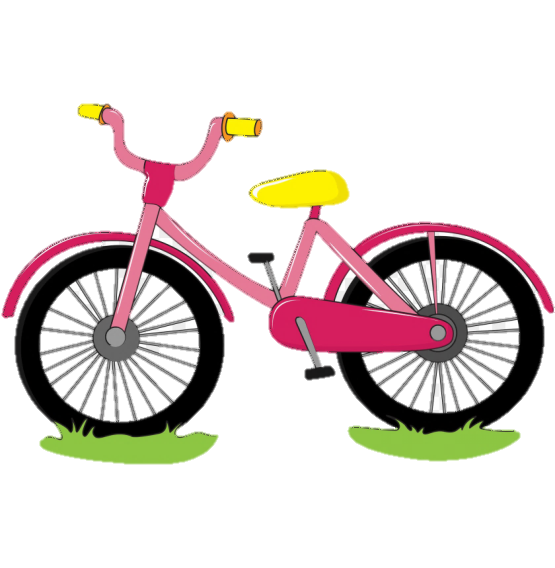 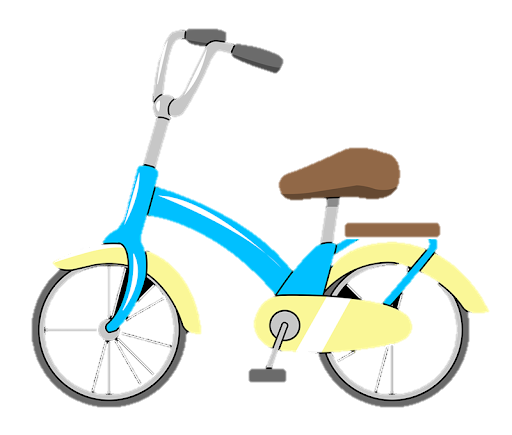 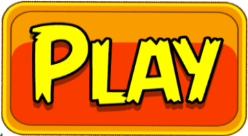 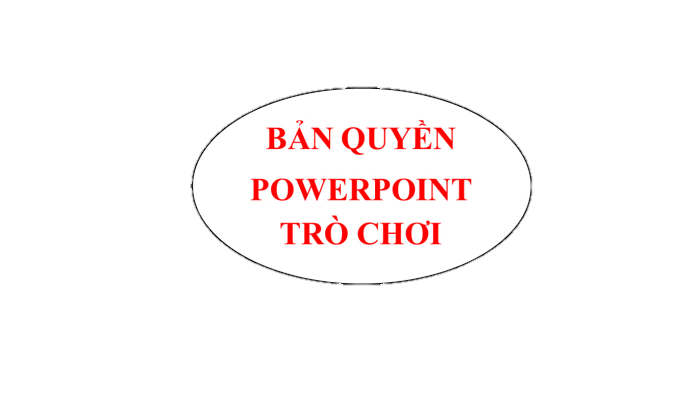 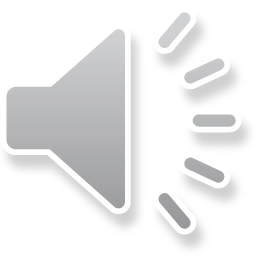 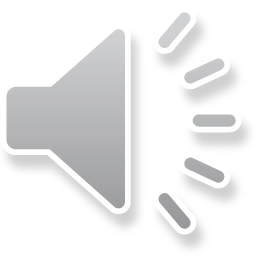 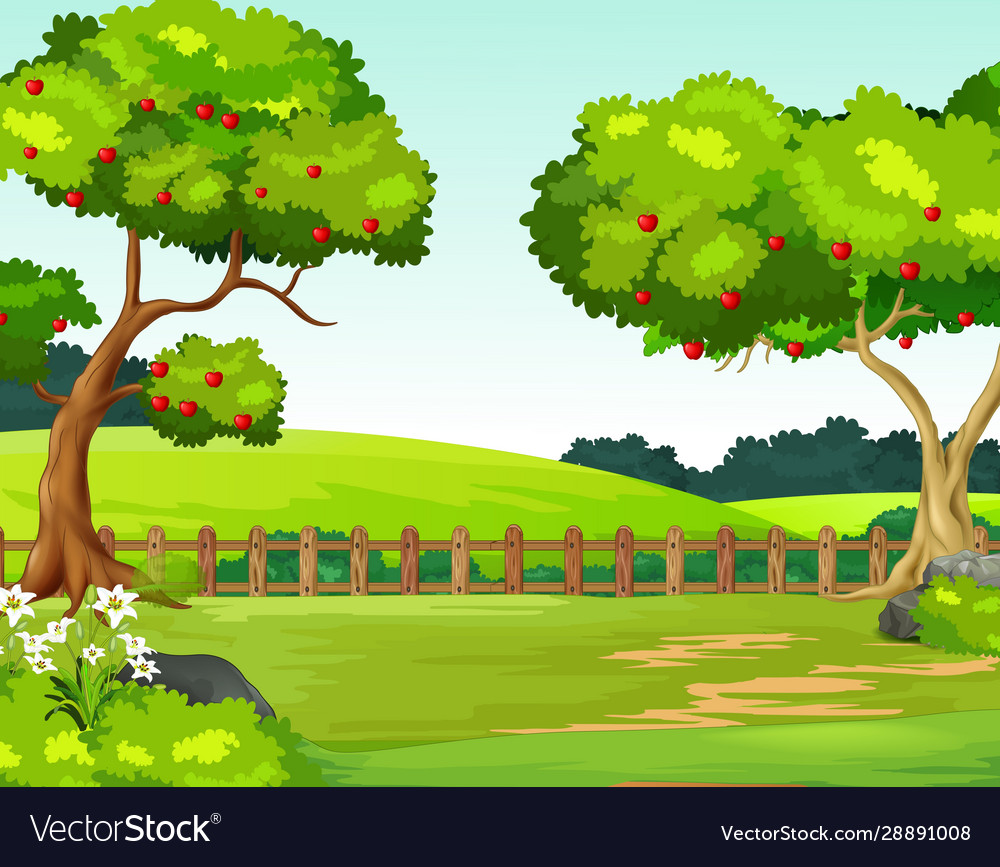 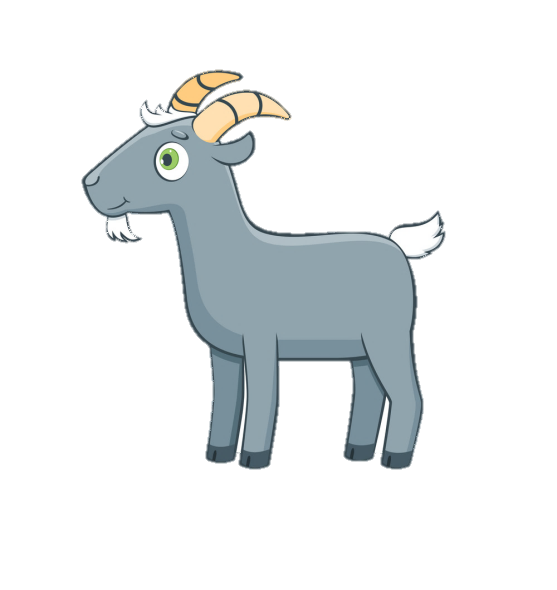 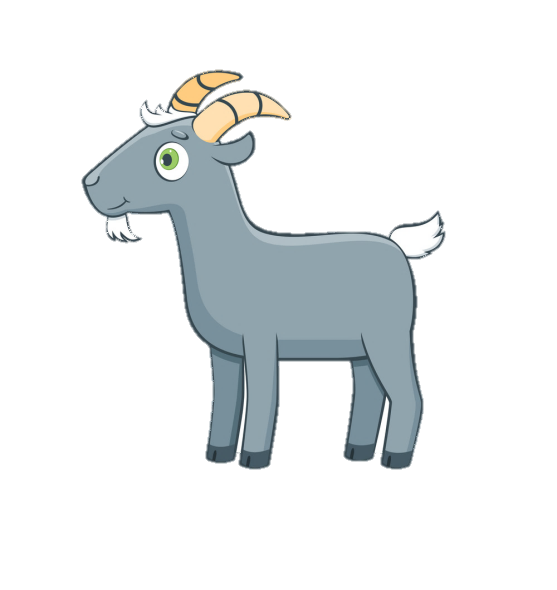 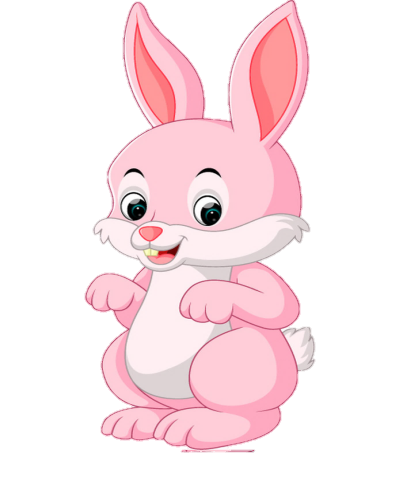 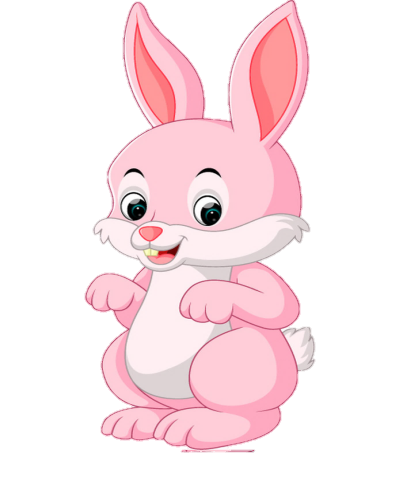 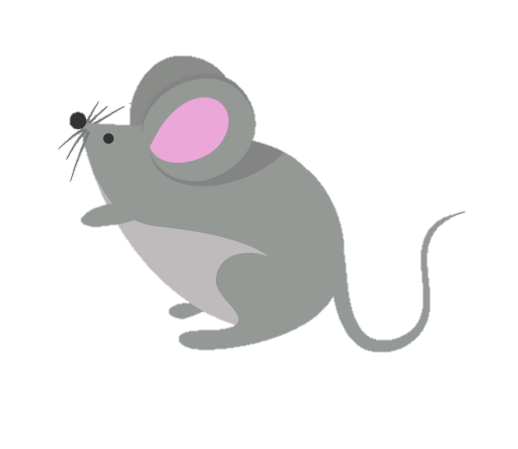 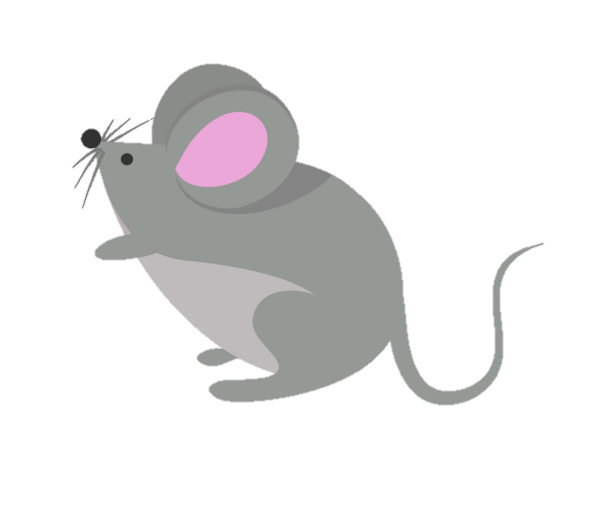 6
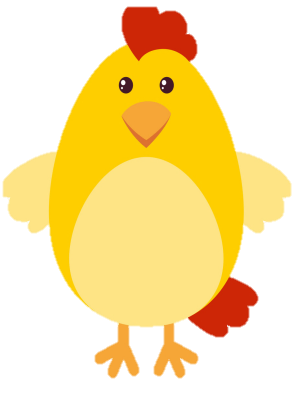 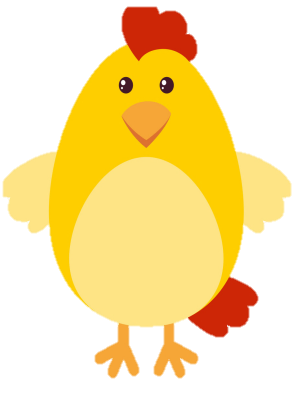 6
5
5
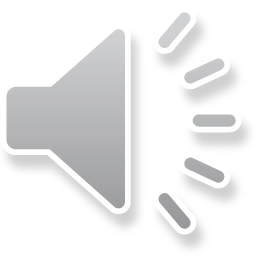 8
8
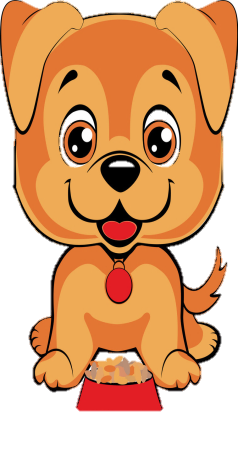 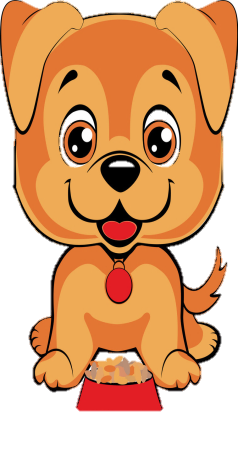 9
9
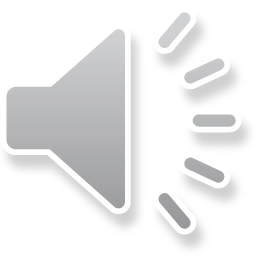 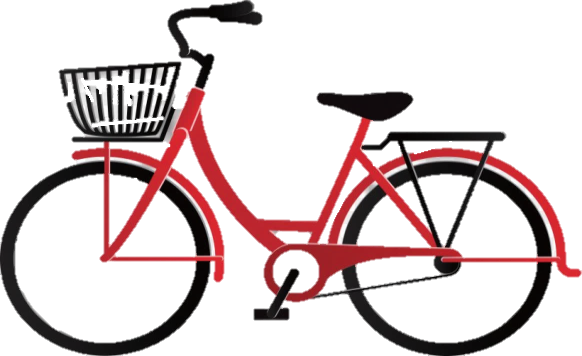 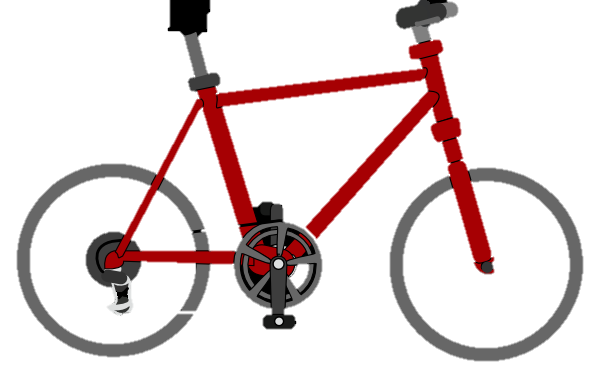 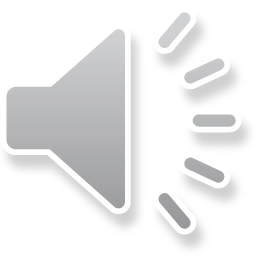 7
7
0
7
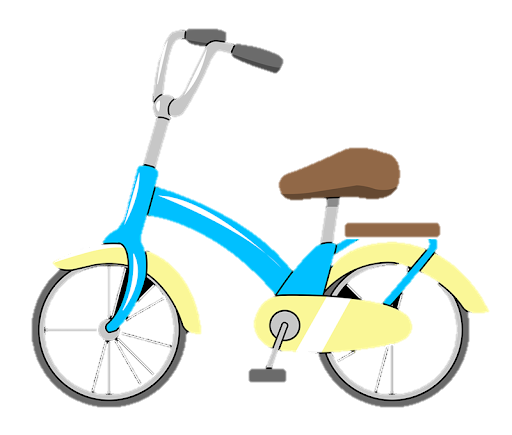 5
3
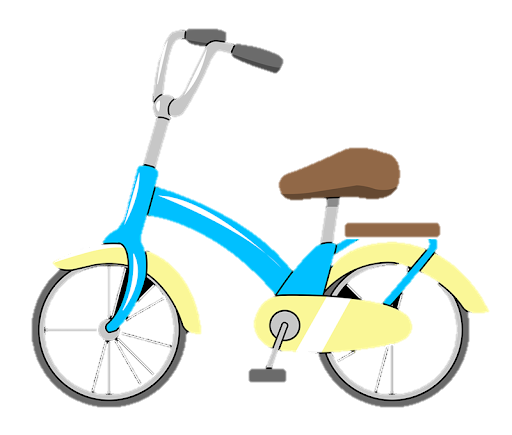 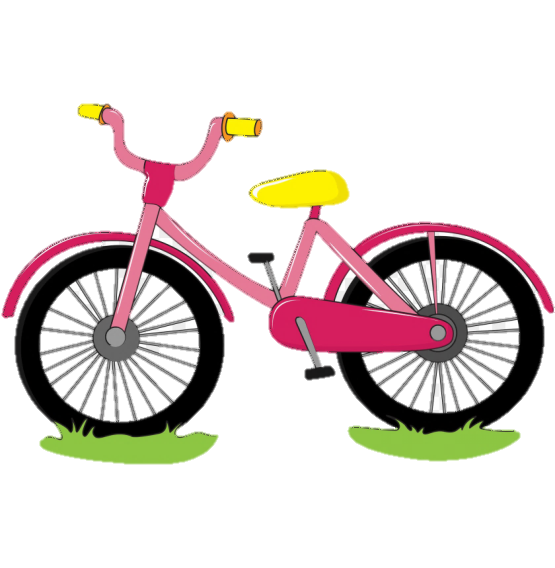 2
3
7
2
3
3
[Speaker Notes: HS chọn con vật phù hợp với xe.
GV có thể cho hs ghi đáp án vào sơ đồ tách gộp (ví dụ GV yêu cầu học sinh tìm xe cho bạn thỏ, hs ghi số tương ứng với bánh xe)]
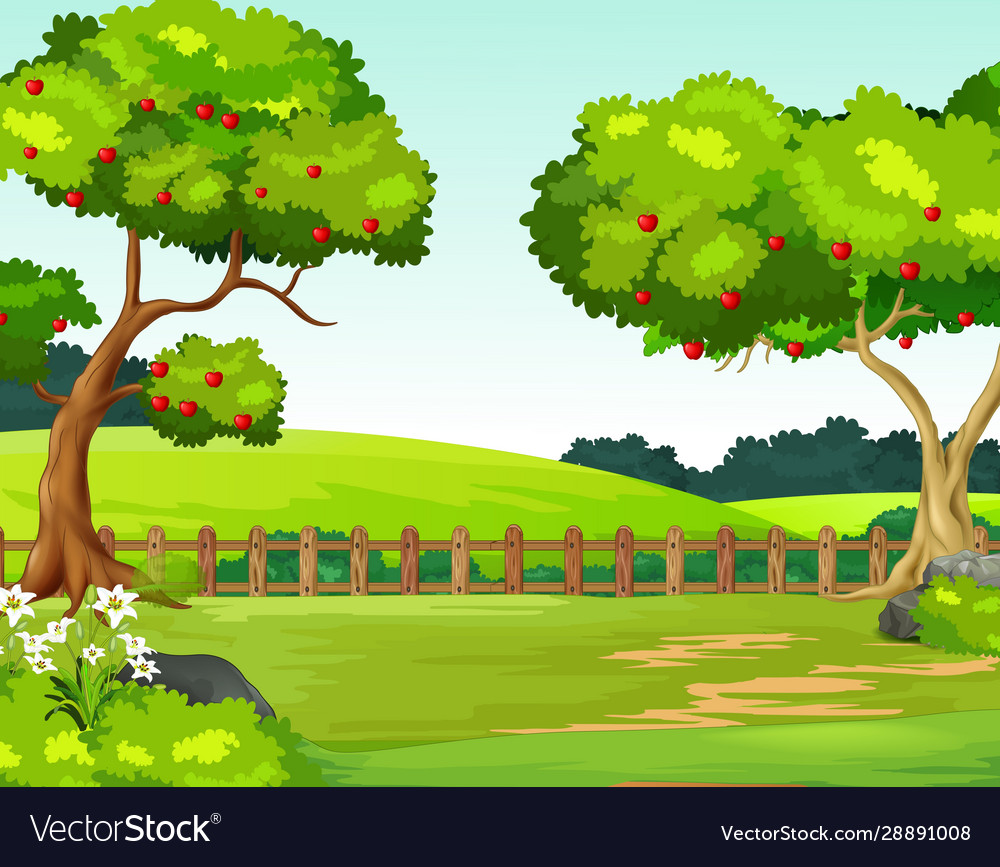 CẢM ƠN CÁC BẠN!
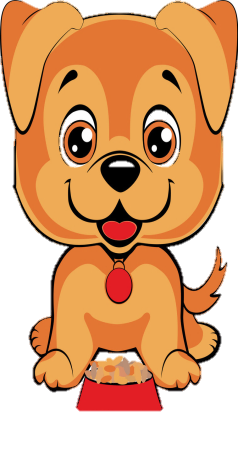 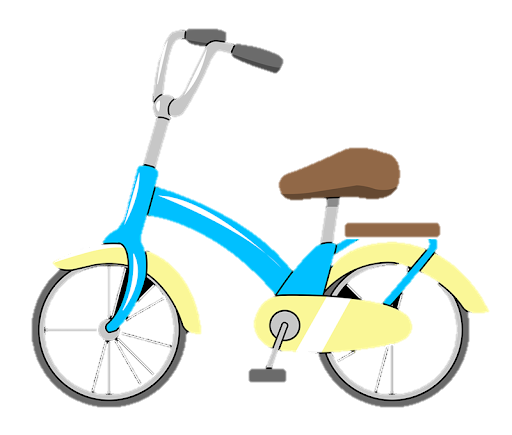 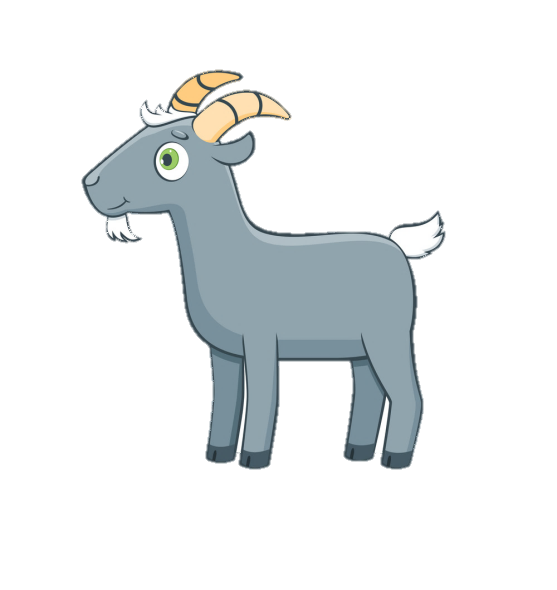 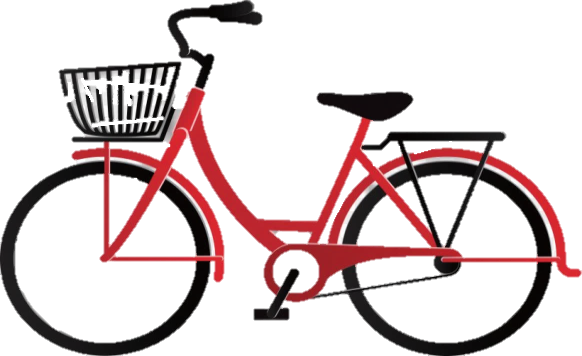 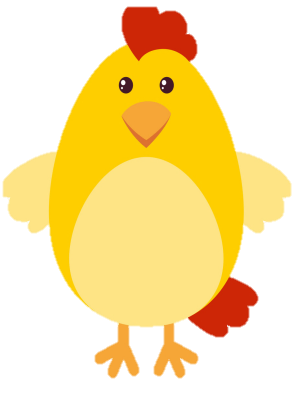 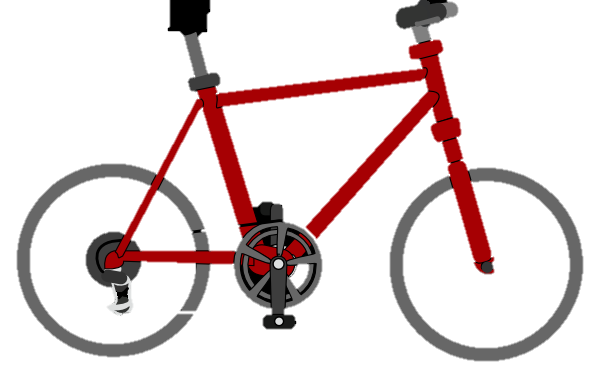 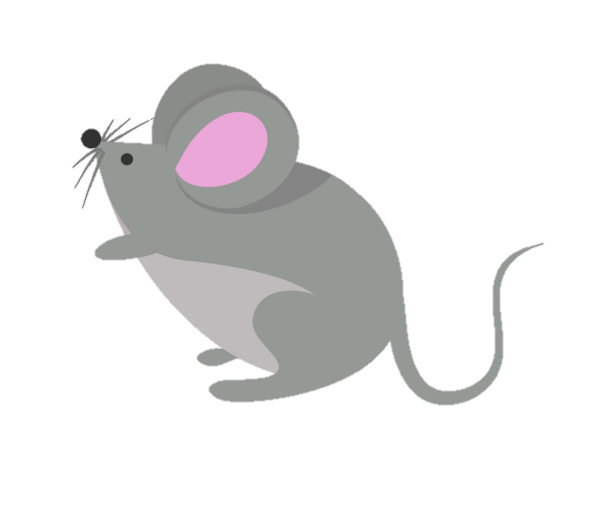 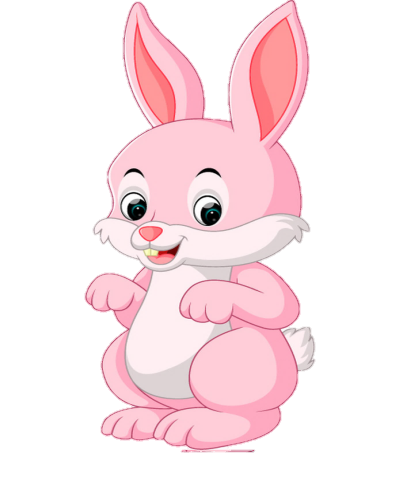 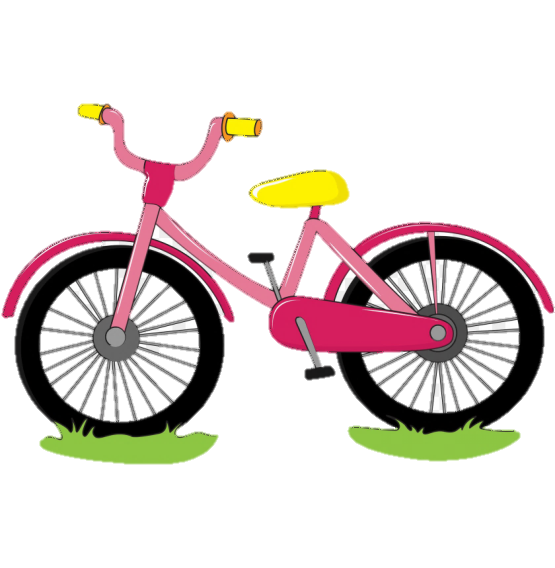 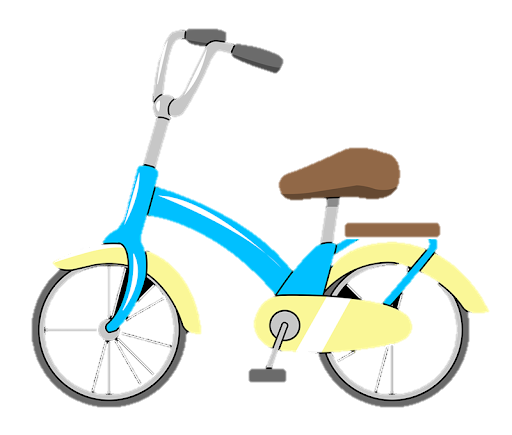 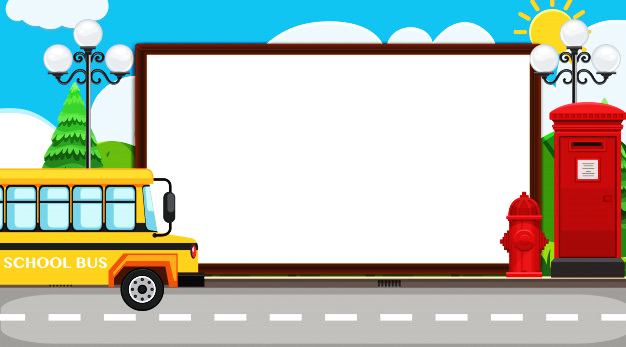 TIEÁT 1
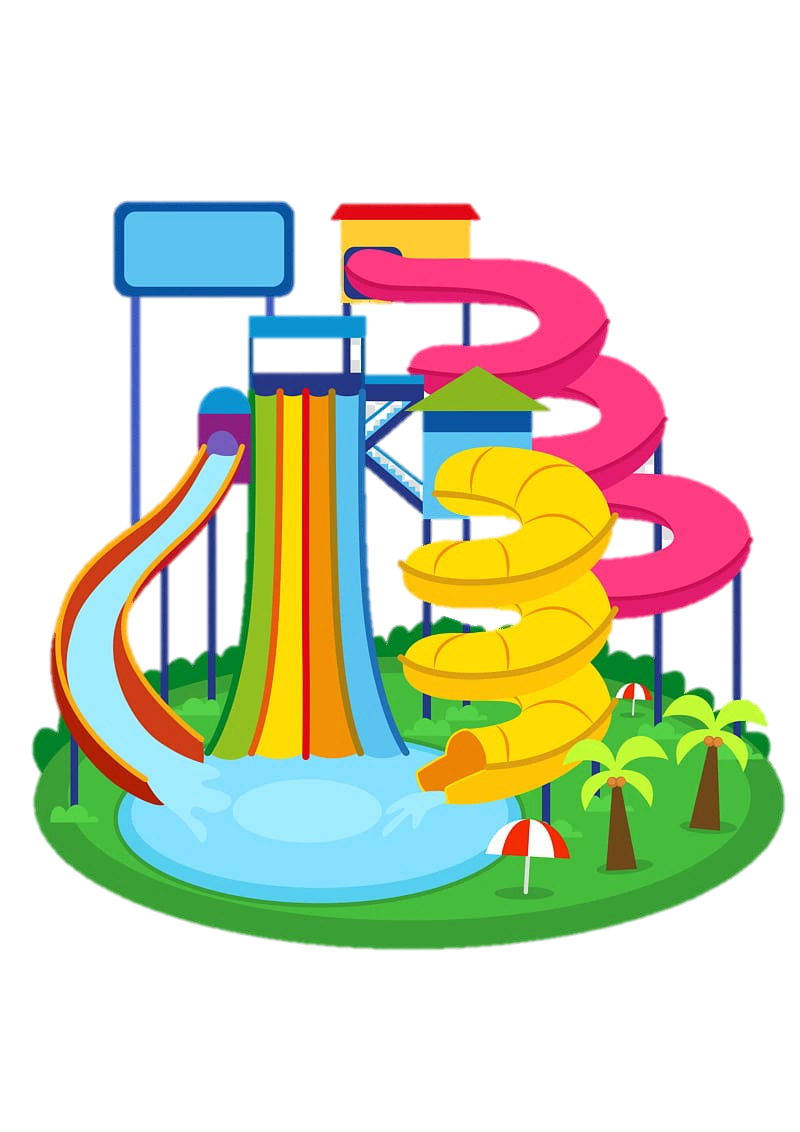 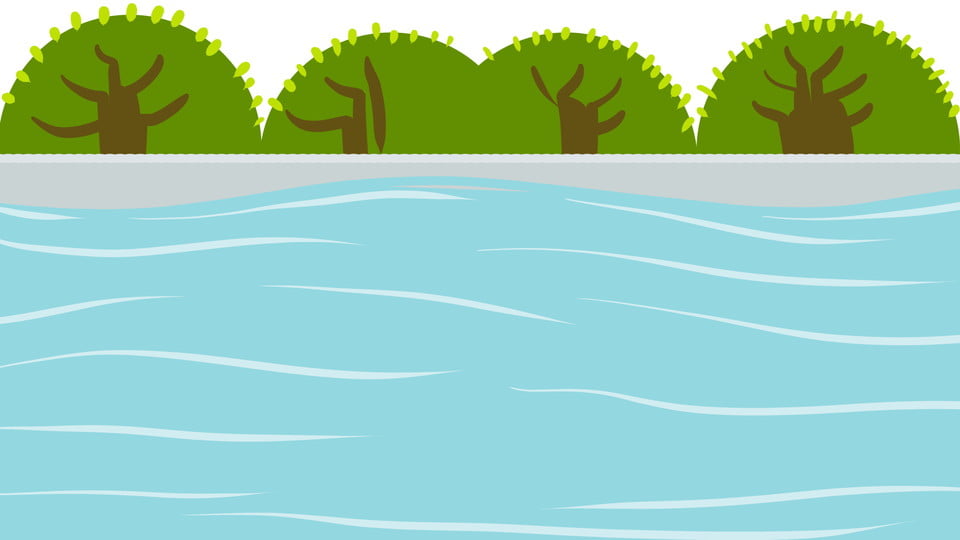 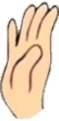 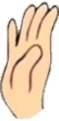 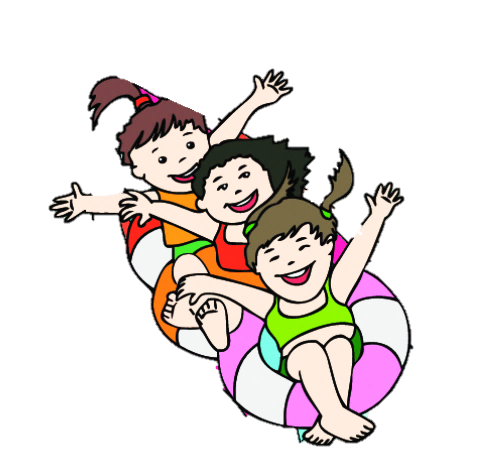 2
+
3
5
=
Daáu 
coäng
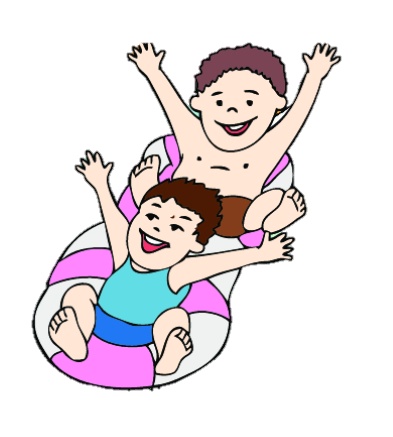 Ba coäng hai baèng naêm
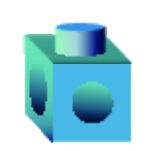 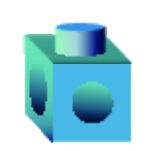 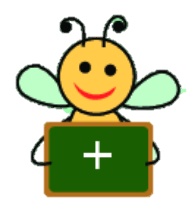 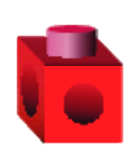 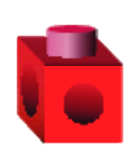 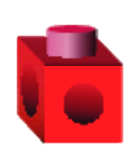 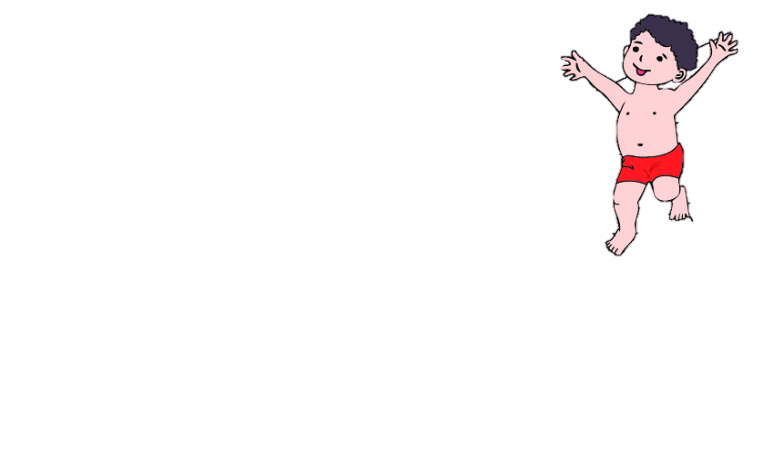 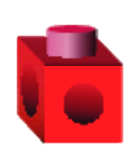 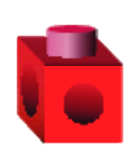 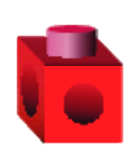 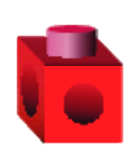 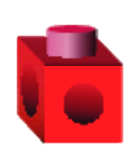 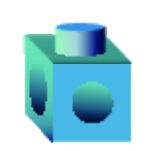 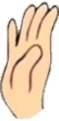 5 + 1 = 6
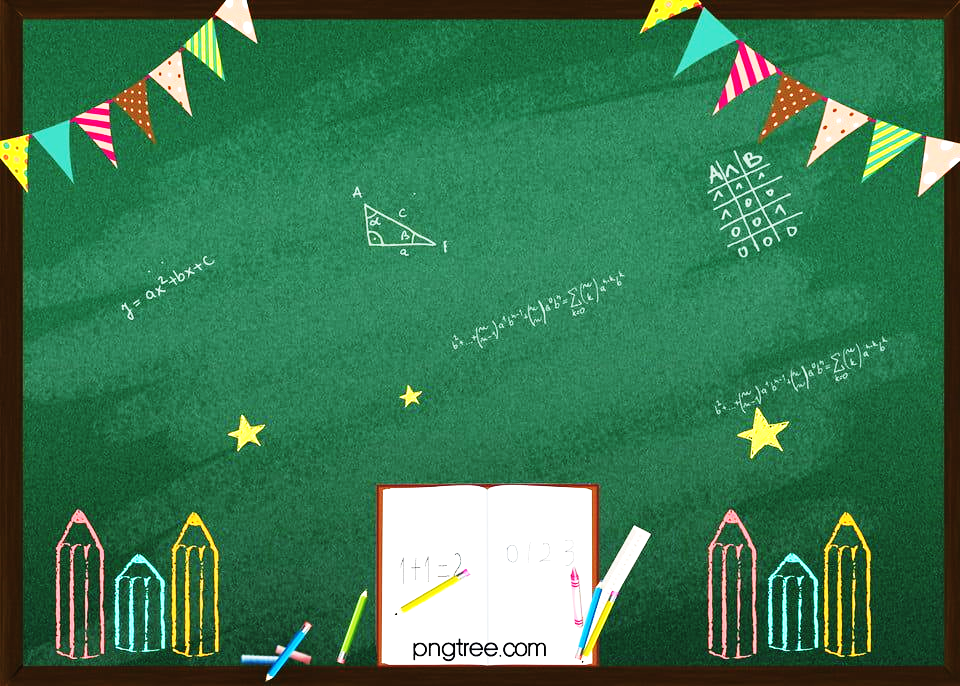 Toaùn
Pheùp coäng
Vieát daáu coäng, pheùp tính coäng
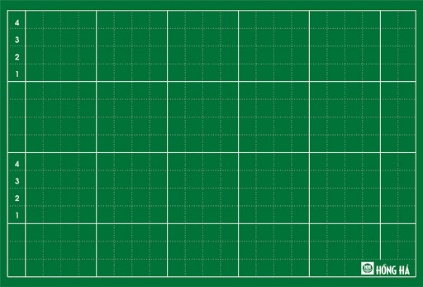 [Speaker Notes: HD thao tac viet bang con]
Thöïc haønh
Laäp caùc pheùp coäng vaø vieát pheùp coäng
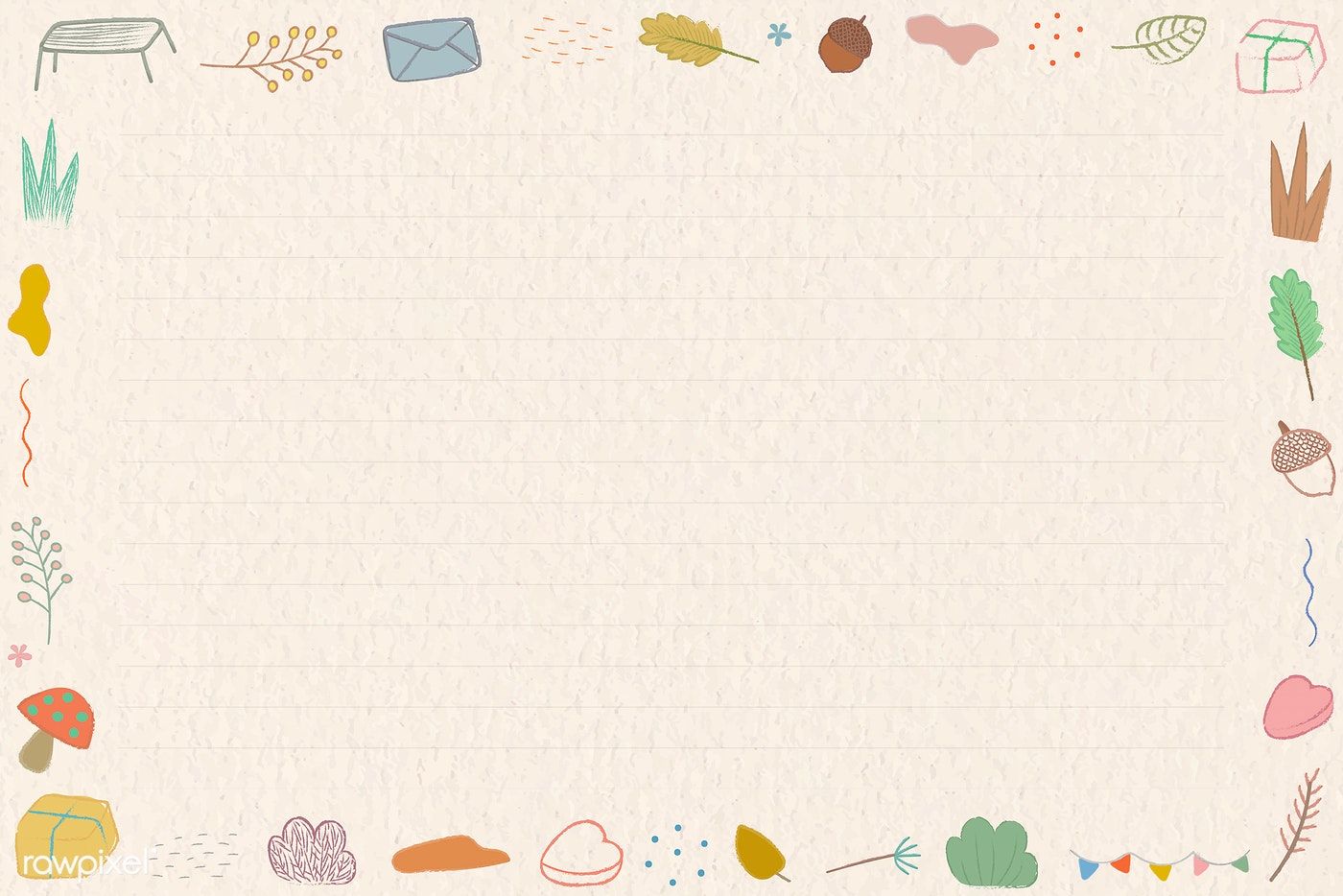 Pheùp tính
Ba coäng hai baèng naêm
+
2
5
3
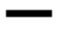 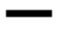 Xem tranh vaø laøm theo maãu
Maãu:
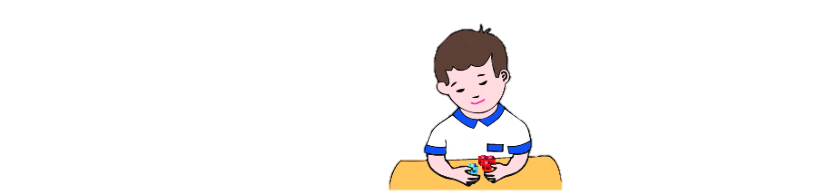 3 + 1 = 4
1 + 3 = 4
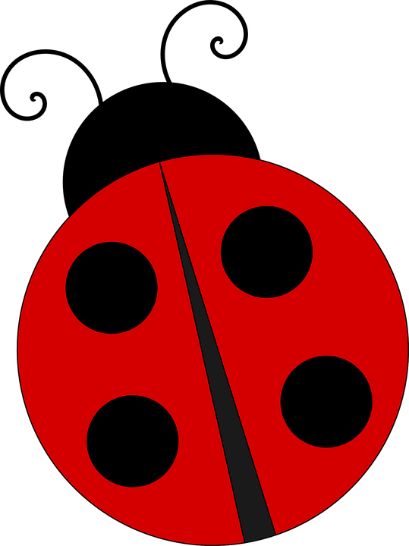 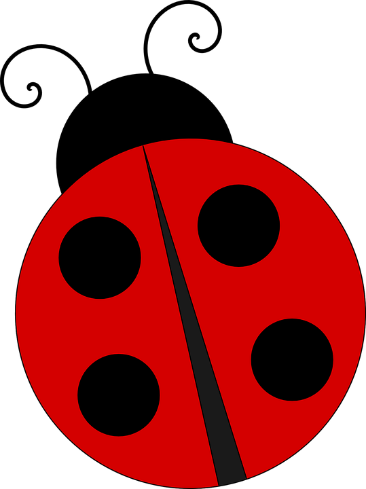 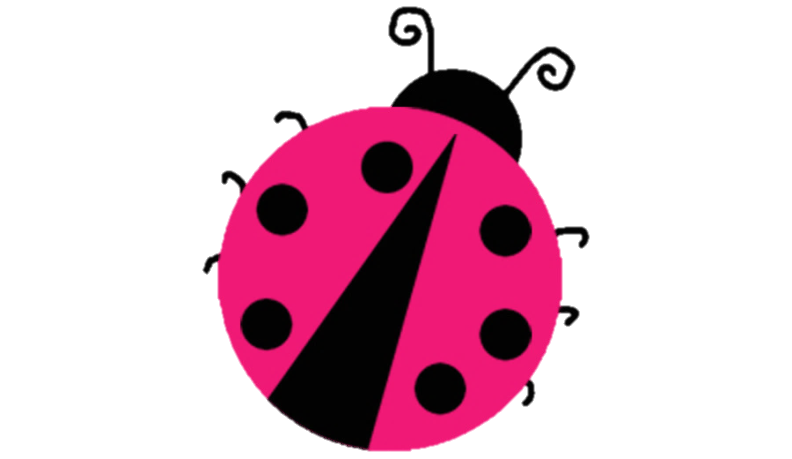 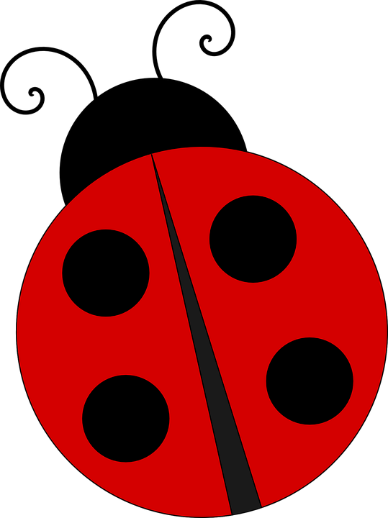 1
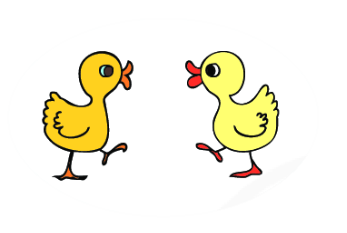 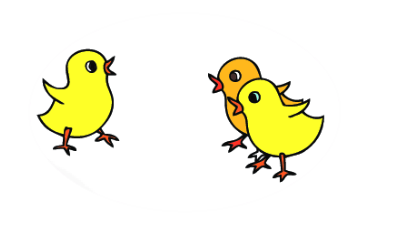 a
b
1 + 1 = 2
1 + 2 = 3
2 + 1 = 3
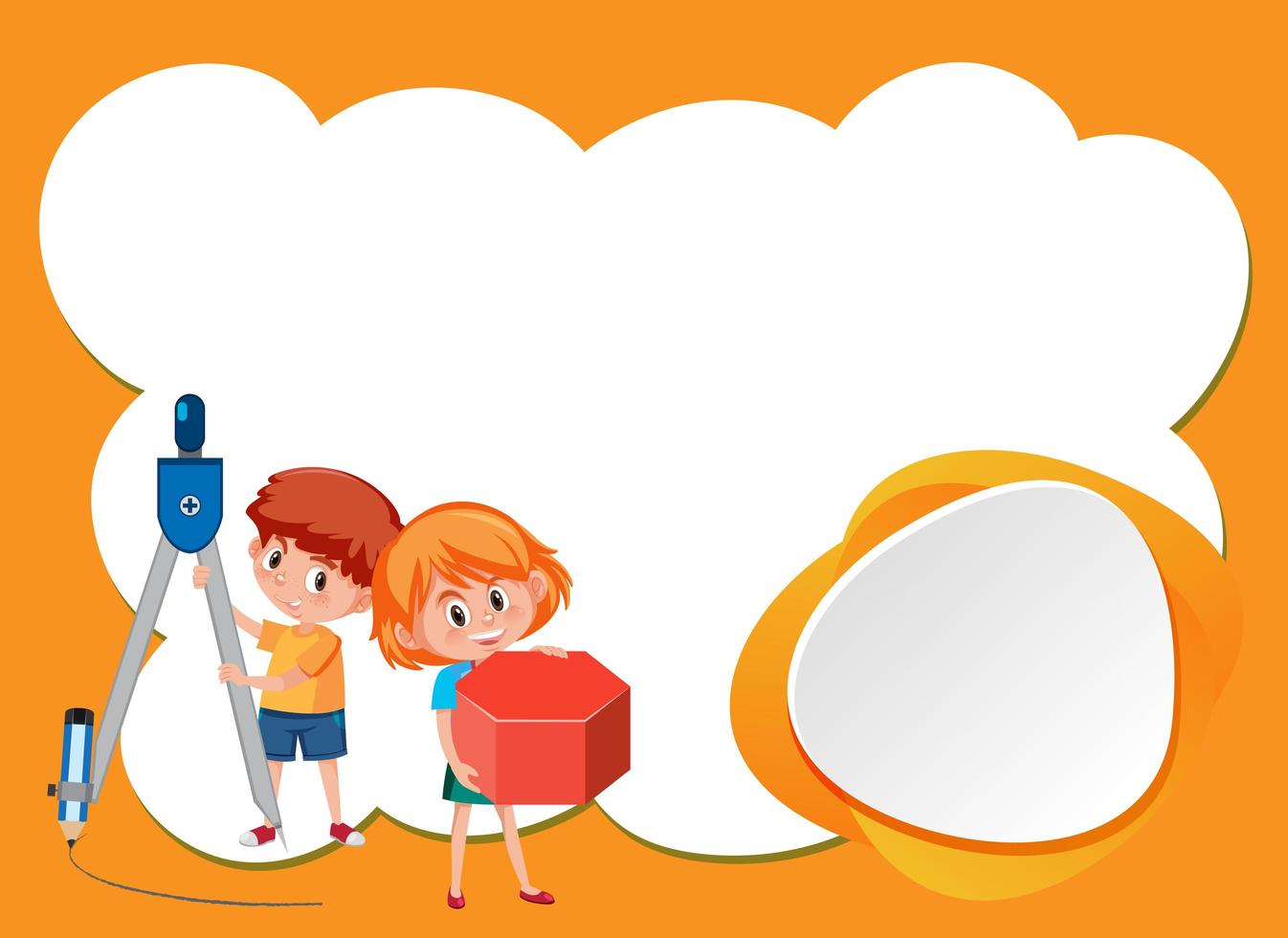 Cuûng coá
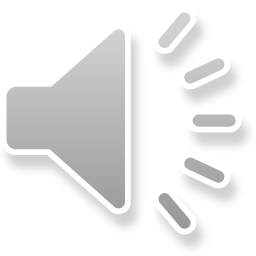 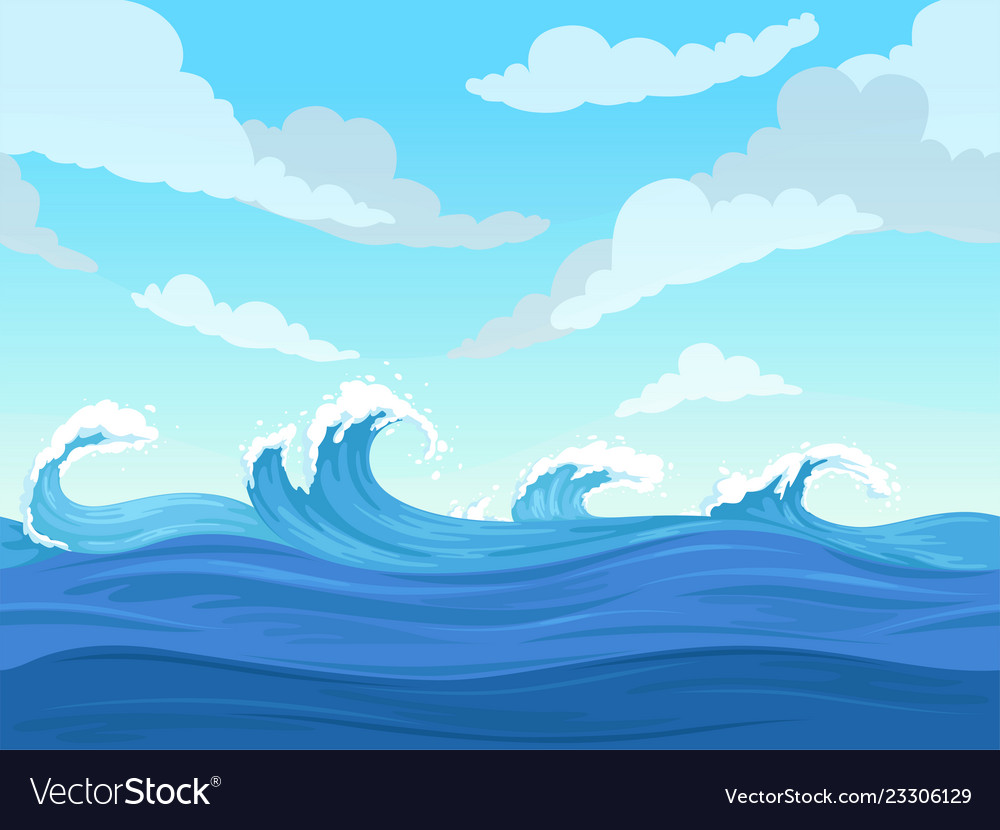 CÁ HEO TÌM BÓNG
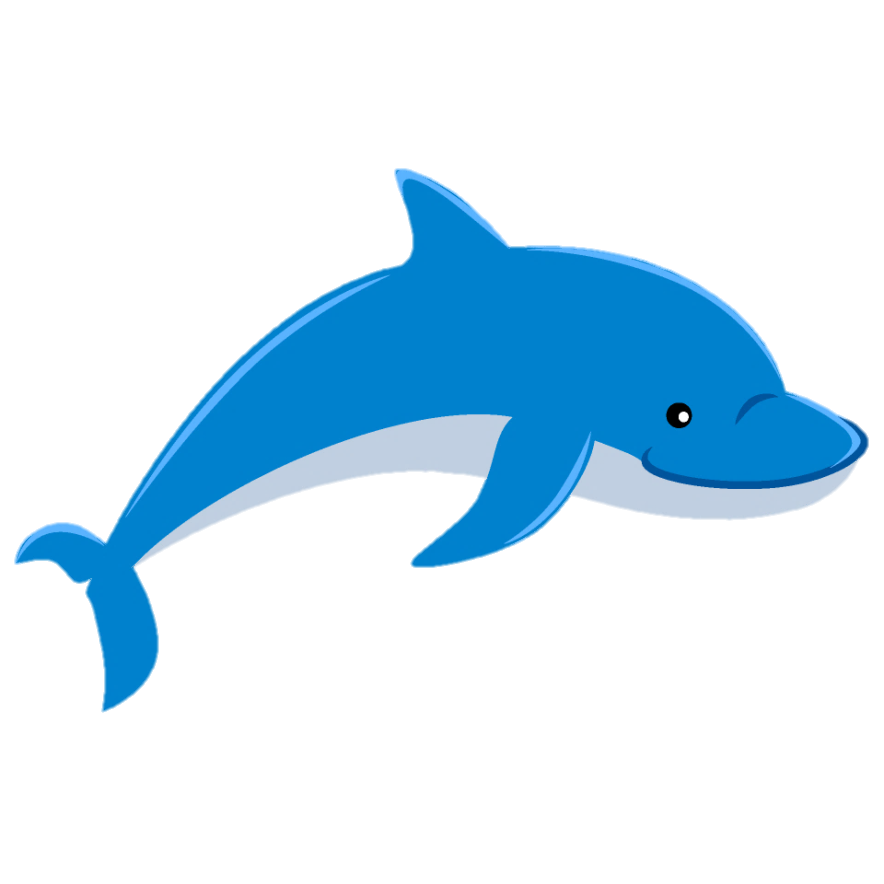 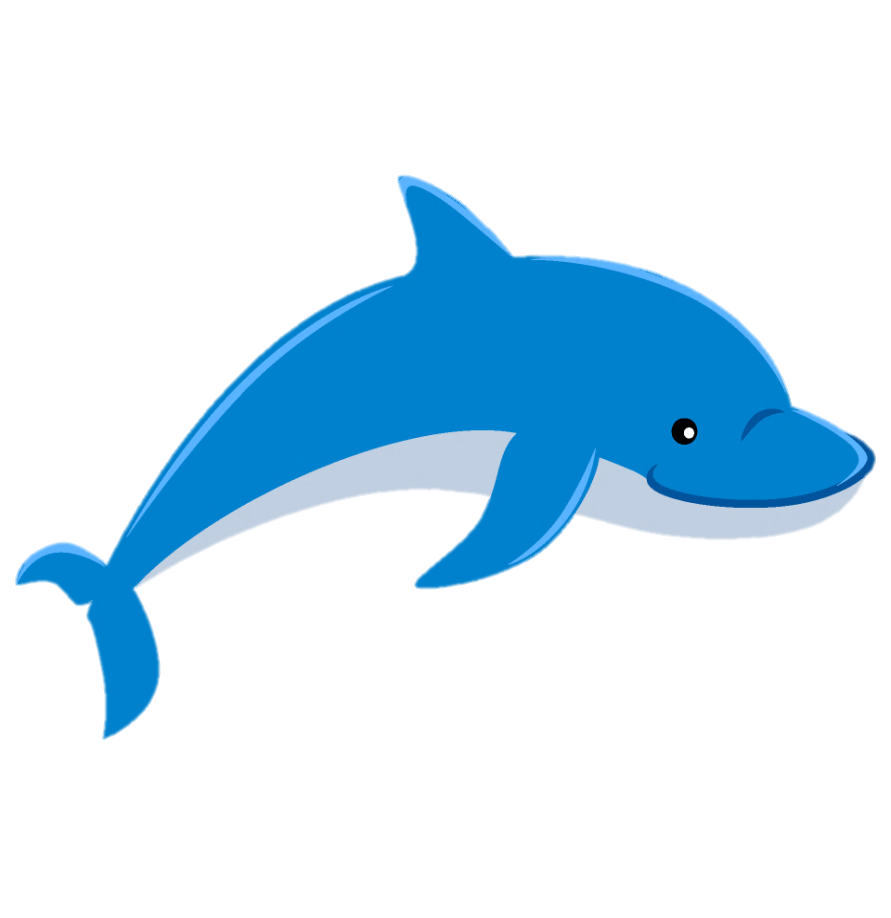 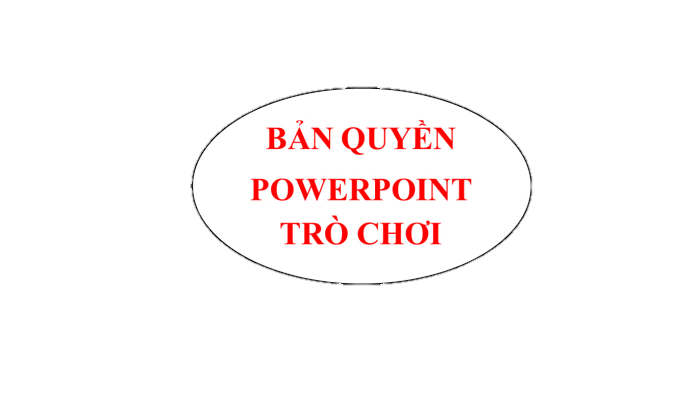 1+3=
2+2=
?
?
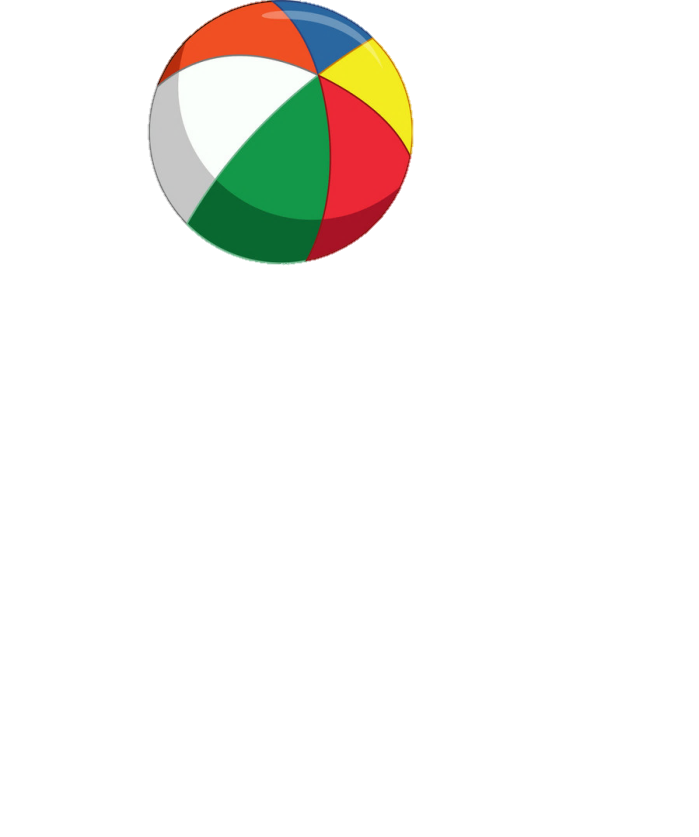 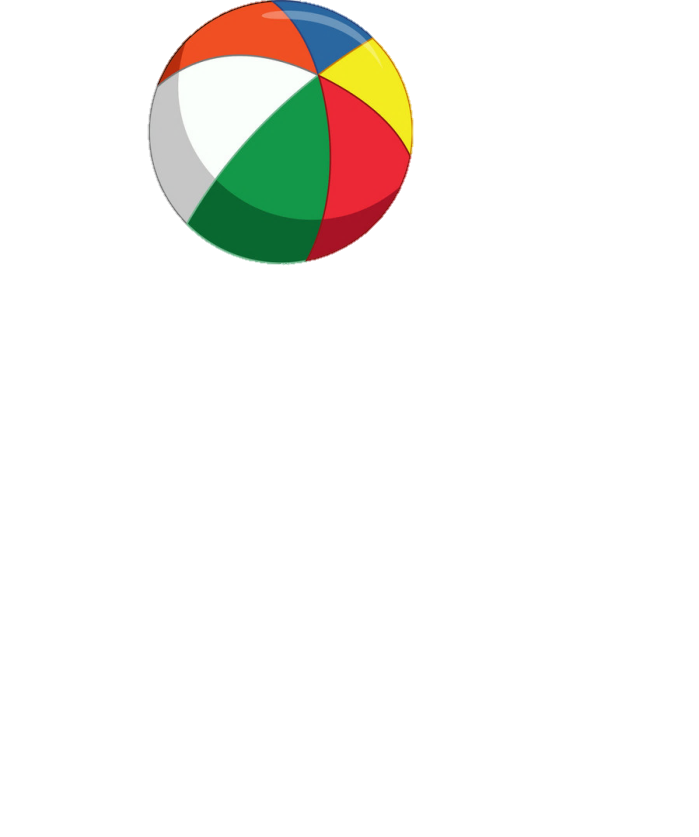 ?
?
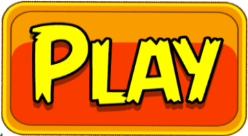 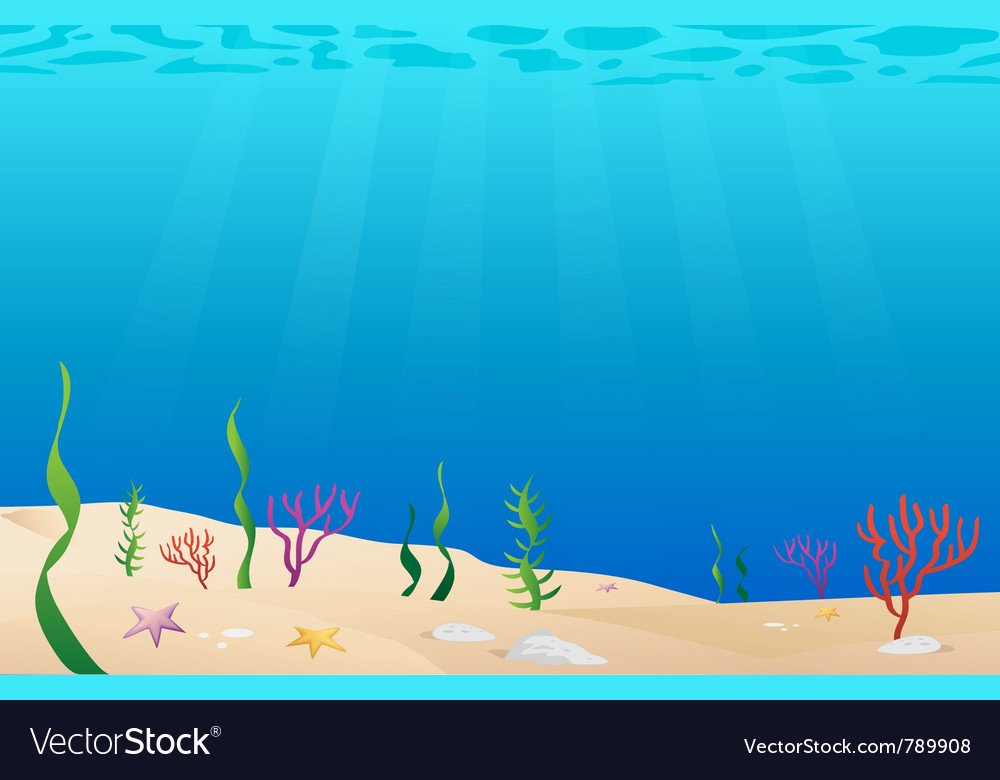 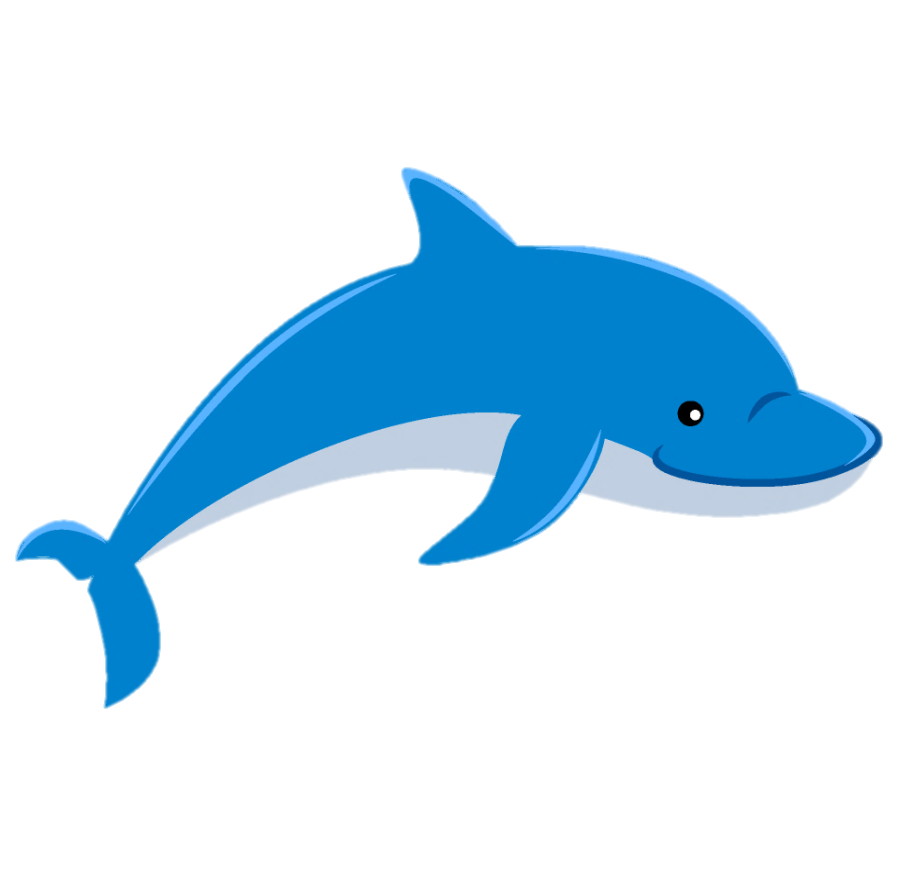 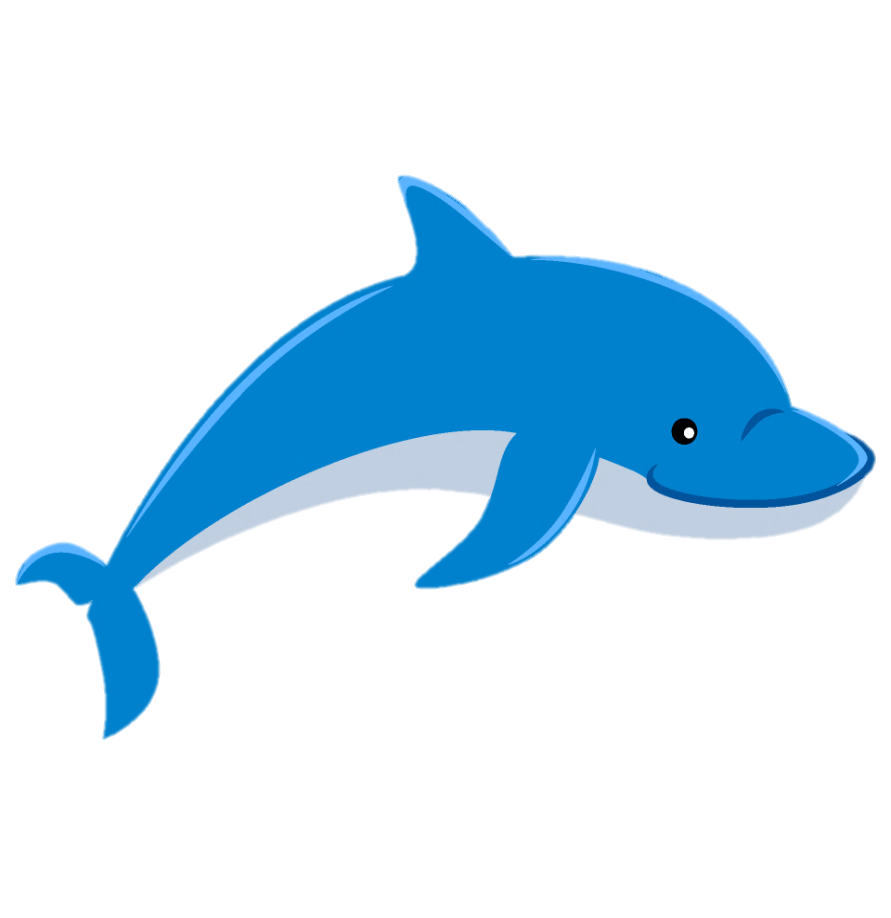 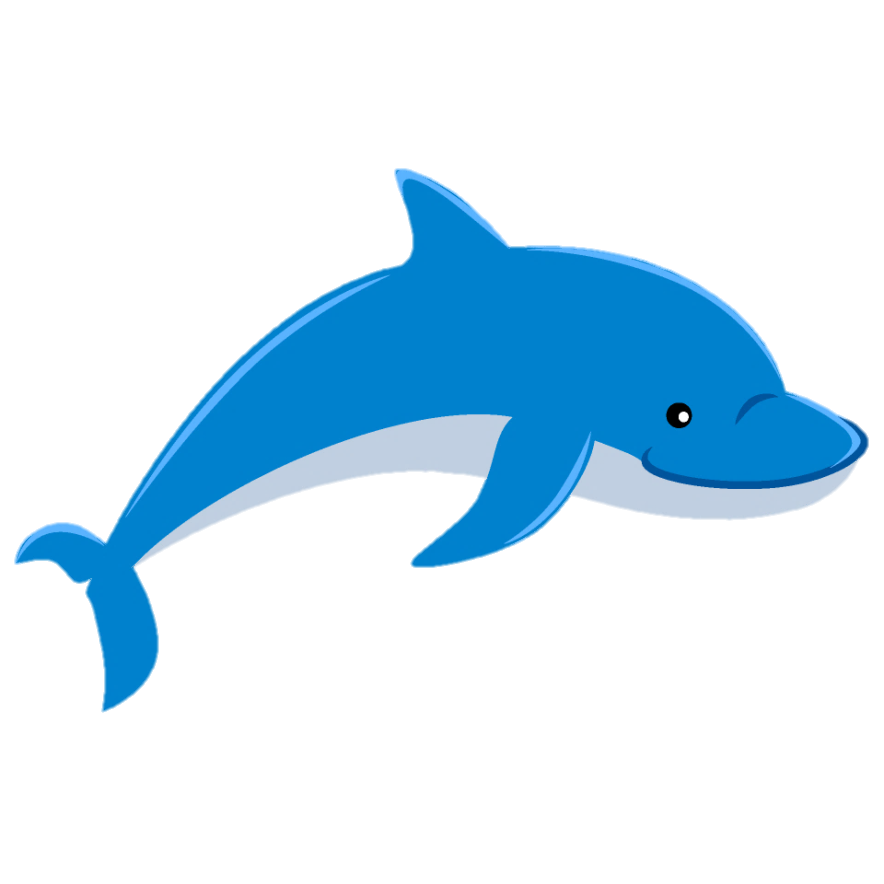 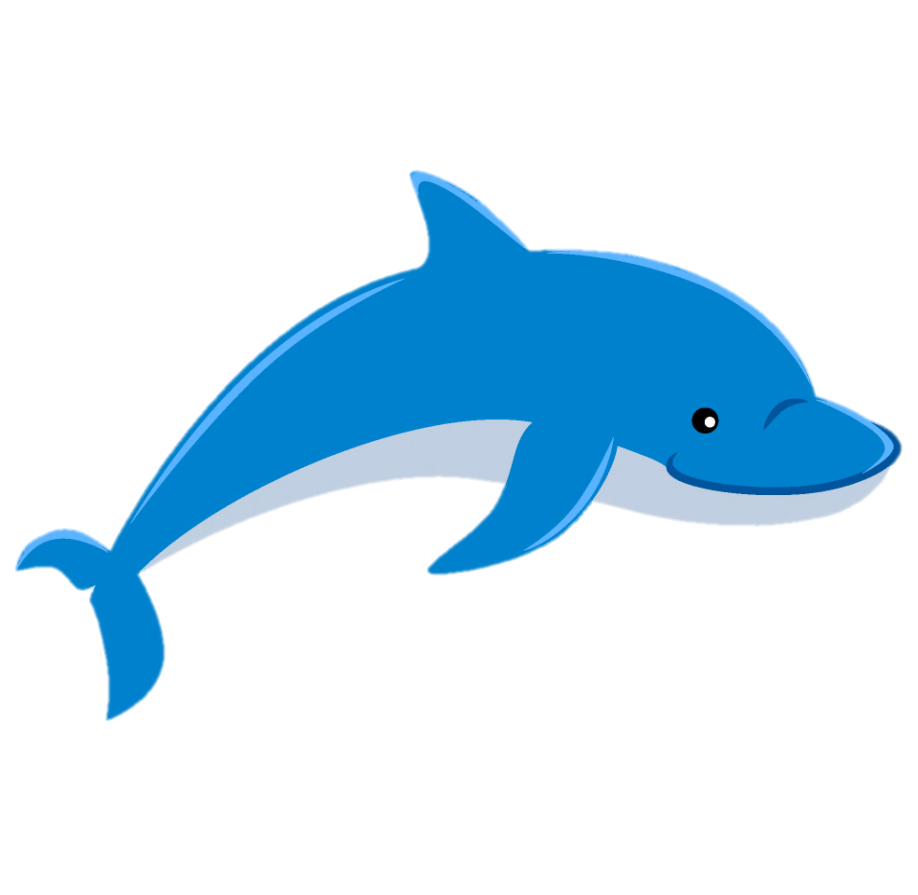 2+1=
2+2=
?
3+3=
?
?
2+3=
?
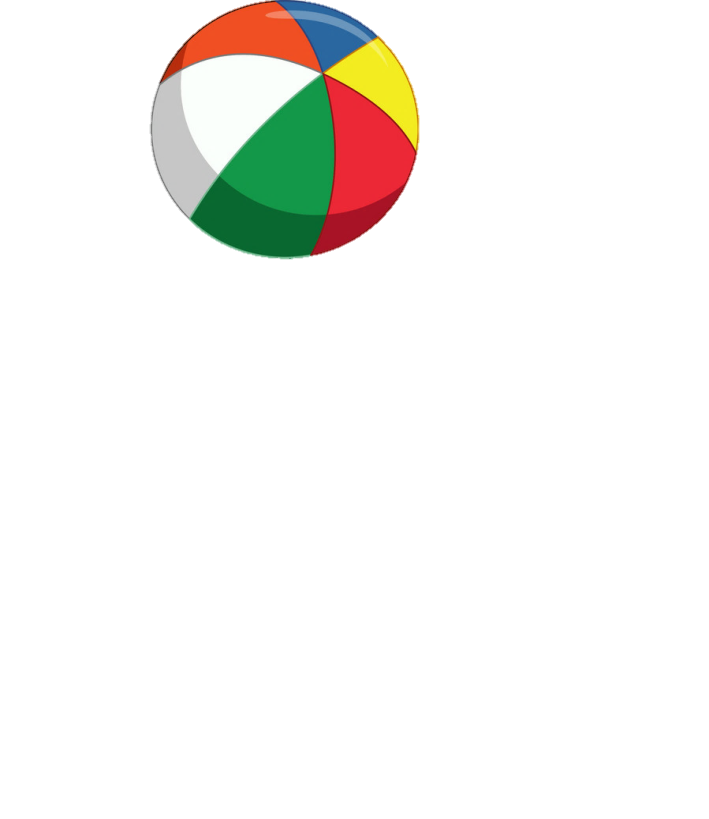 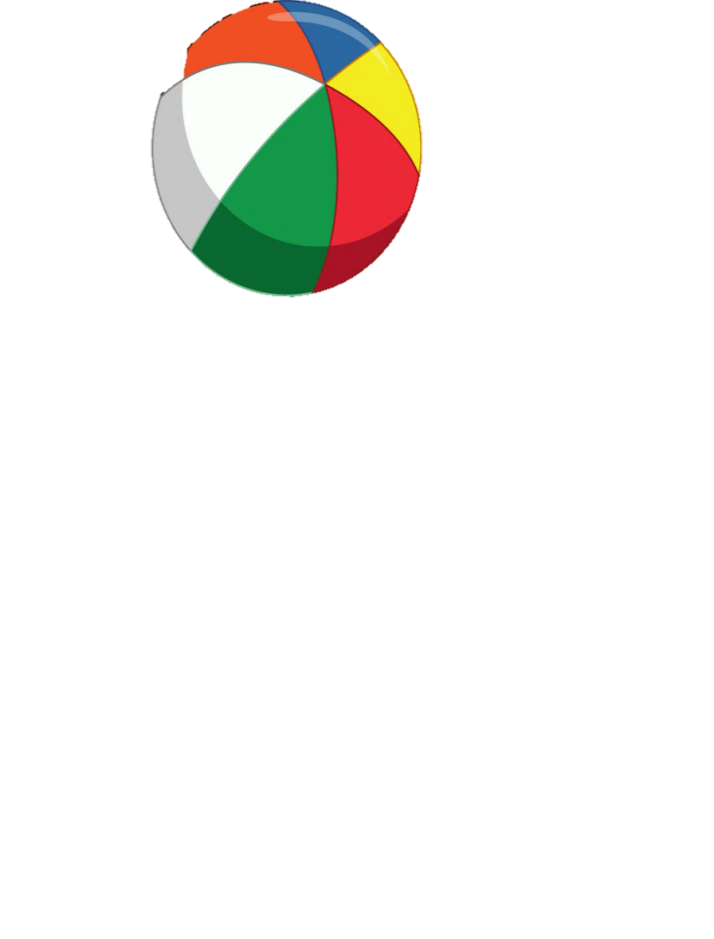 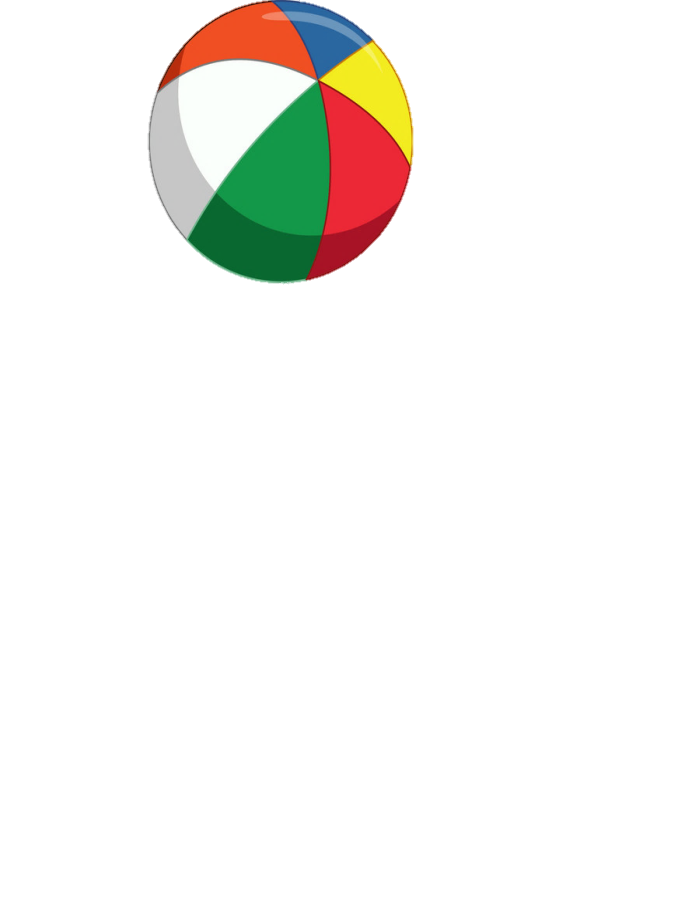 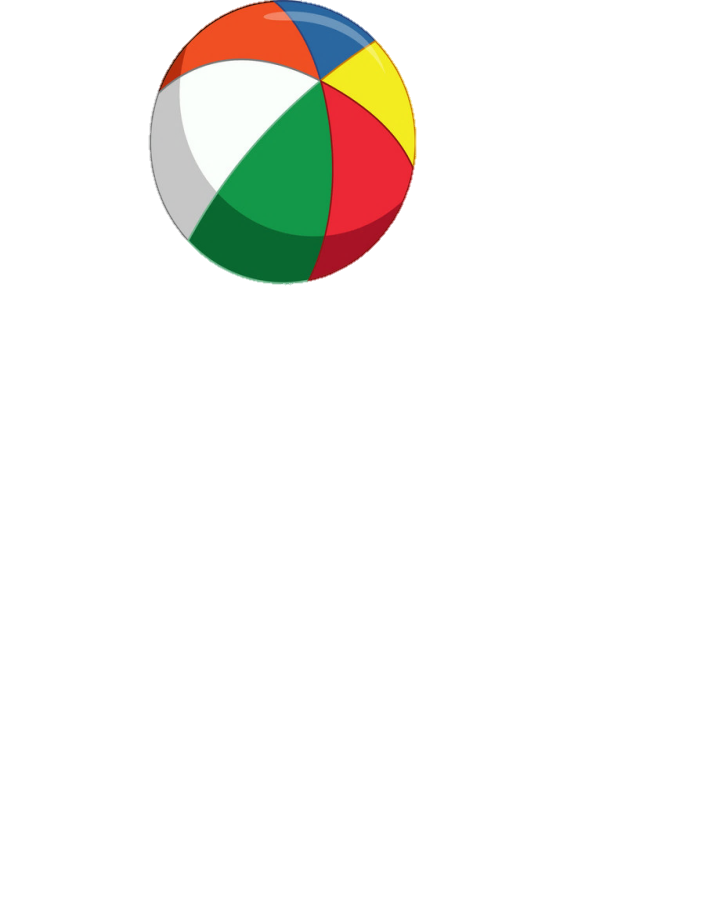 5
4
6
3
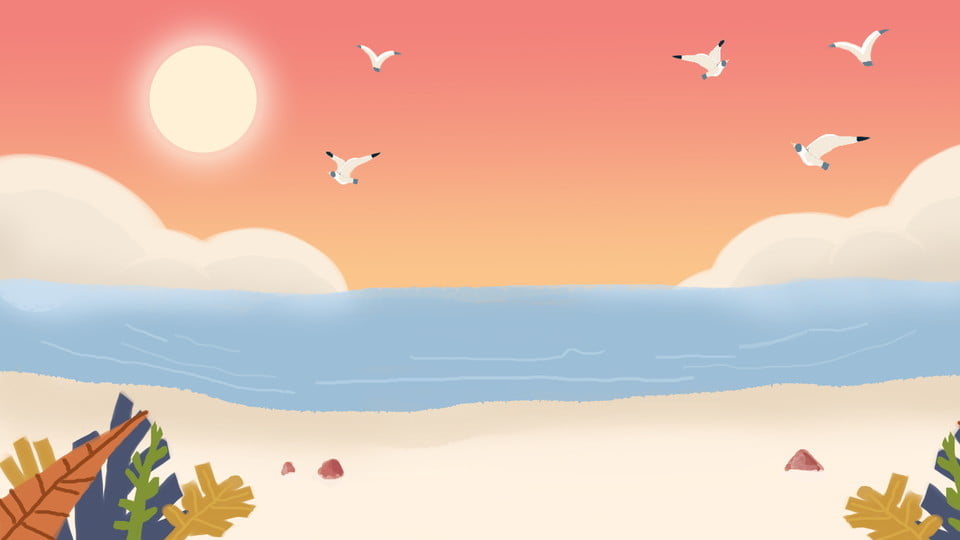 Chaøo taïm bieät caùc con